The Aztecs and Incas
I. Aztecs (1200-1500)
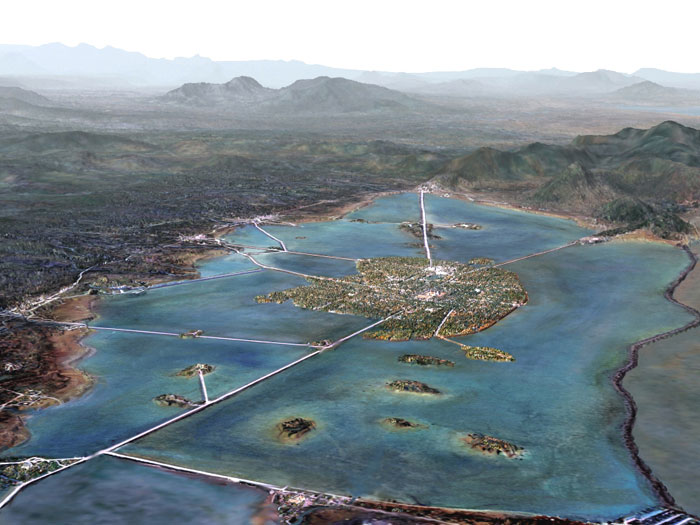 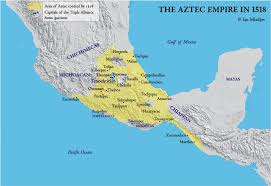 A. Middle Central America  - (Mexico)
B. Capital -Tenochtitlan
1. Located on an island in Lake Texcoco (now Mexico City)
2. Biggest city in the world at the time
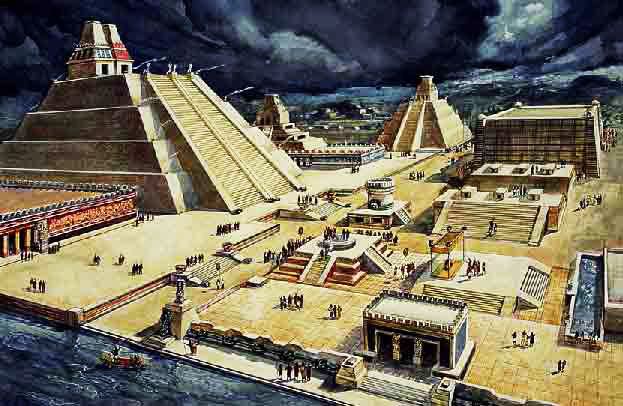 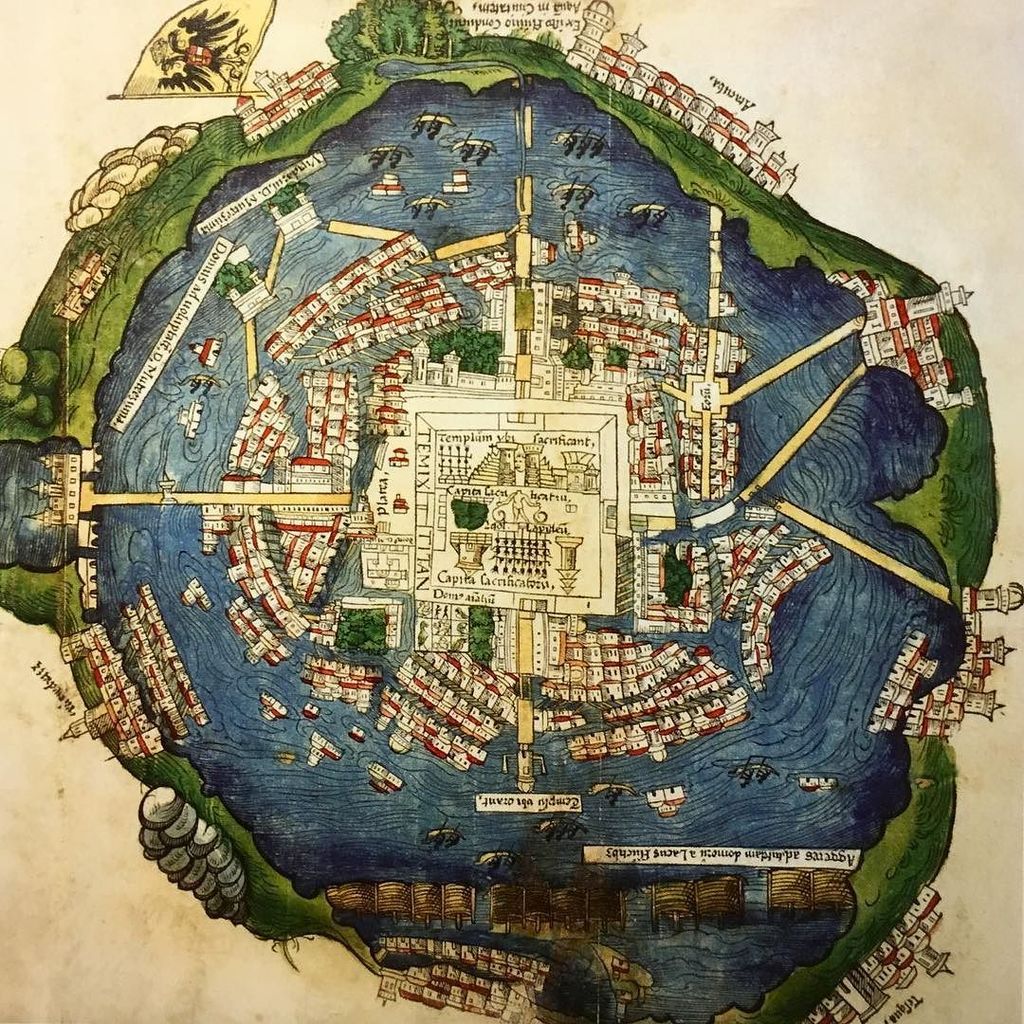 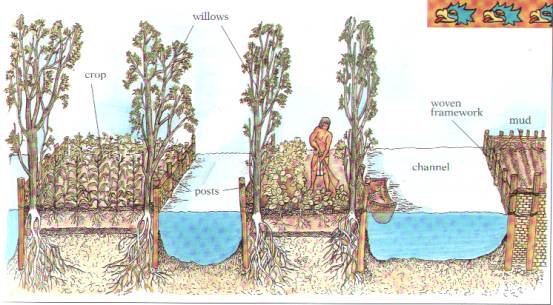 3. Chinampas- 
floating farms
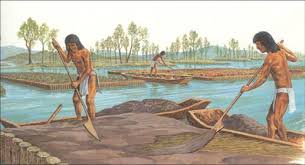 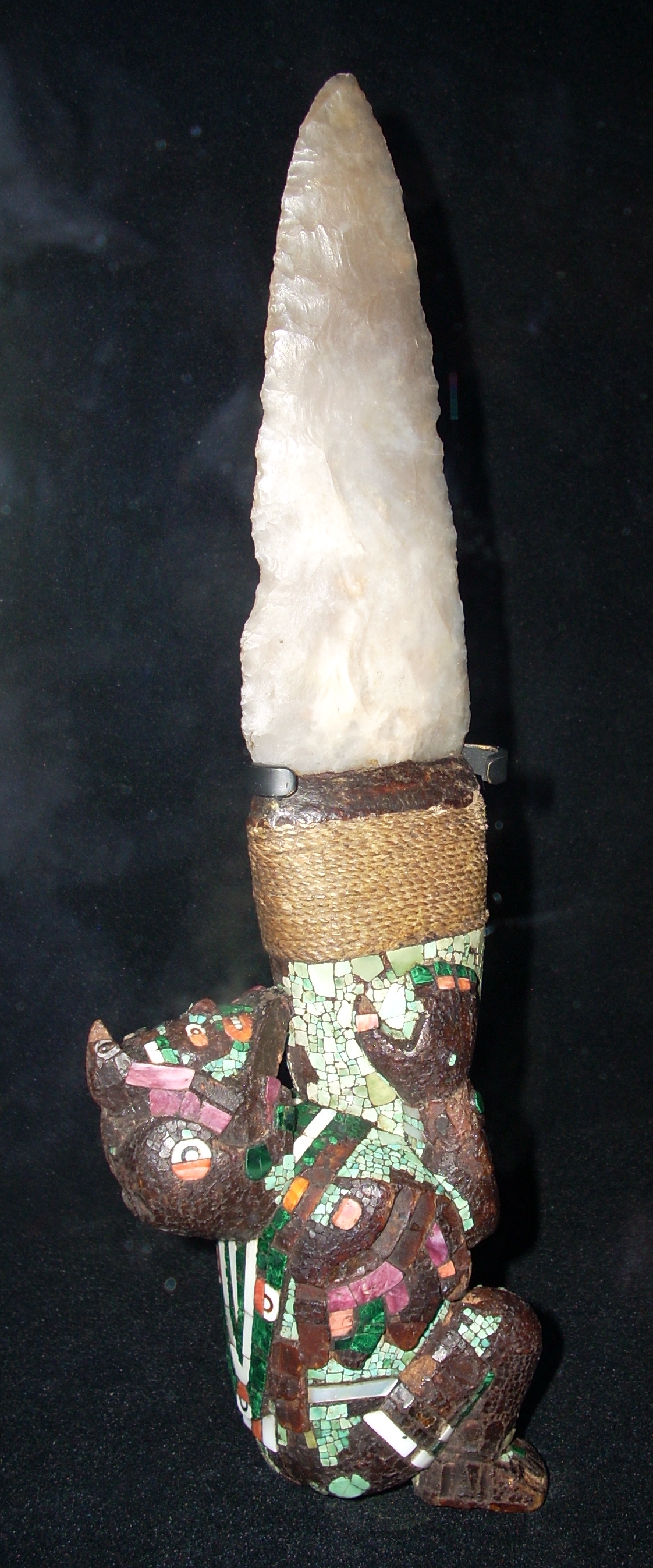 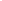 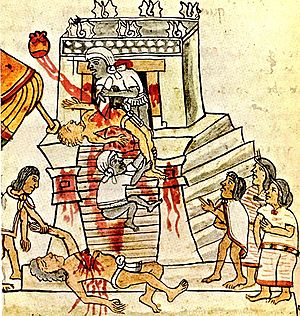 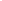 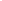 C. Warrior society but also very educated
E. Human sacrifice
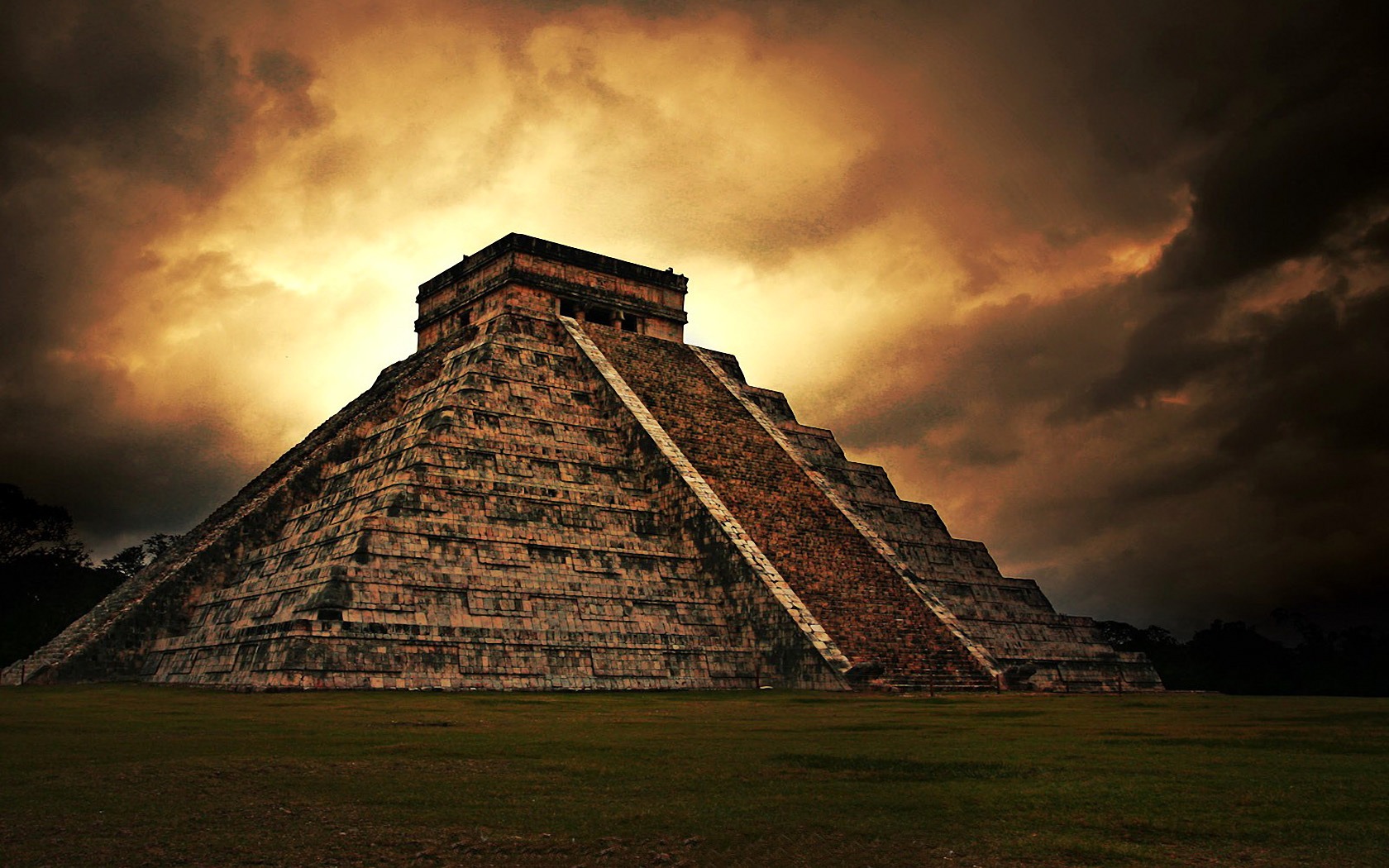 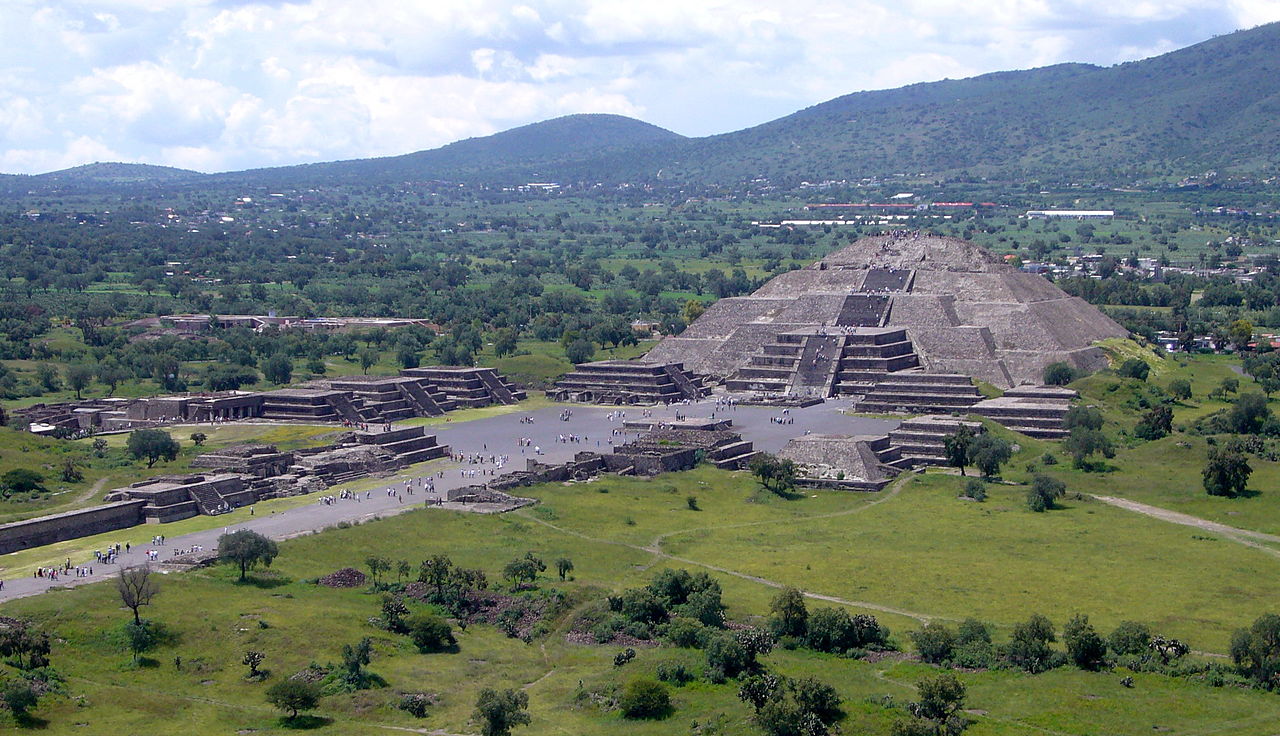 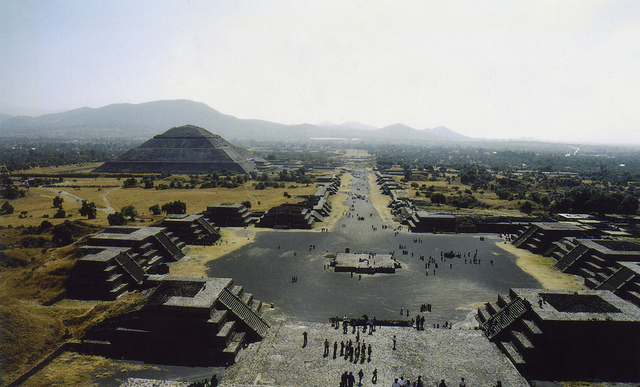 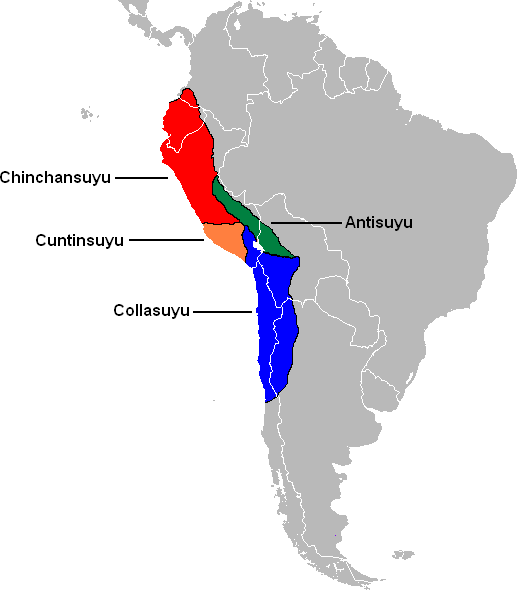 II. Incas (1400 – 1550)
West coast of South America
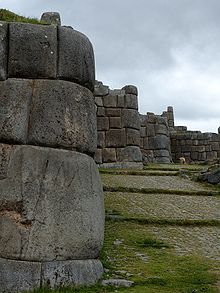 B. Centrally government controlled economy, religion, and class system
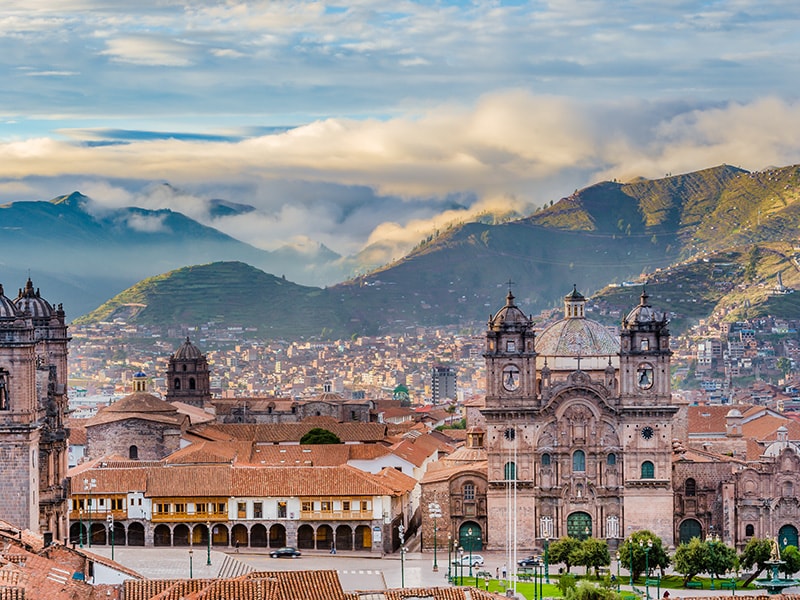 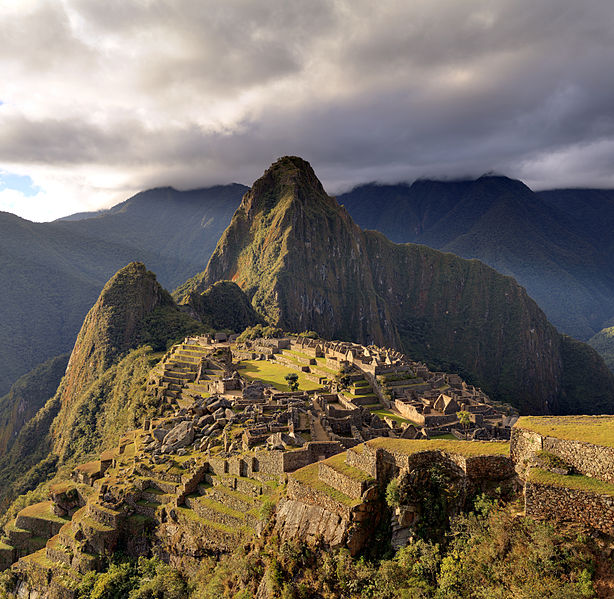 C. Cities
	1. Cusco (Captiol)
	2. Machu Picchu
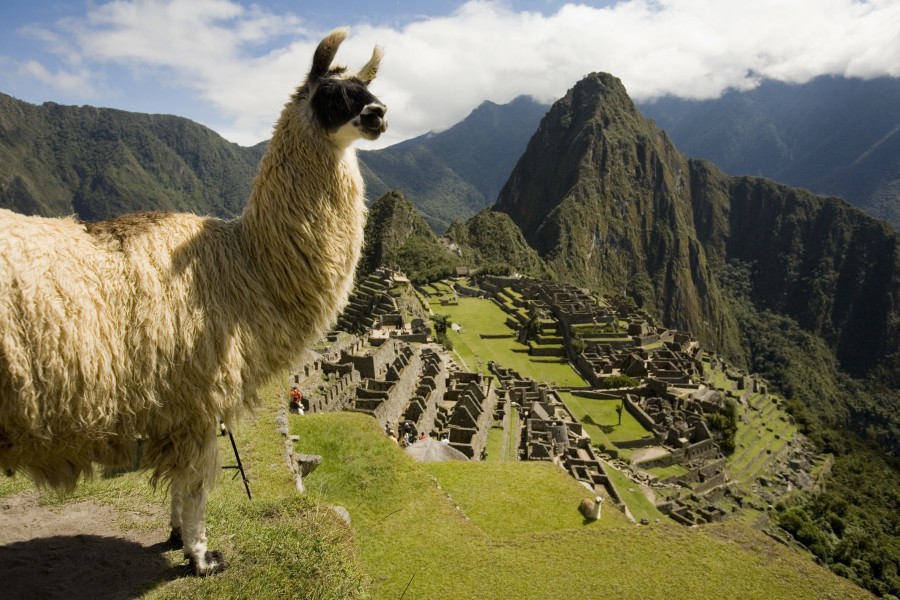 D. Extensive road network 
E. No writing but recording system (quipu)
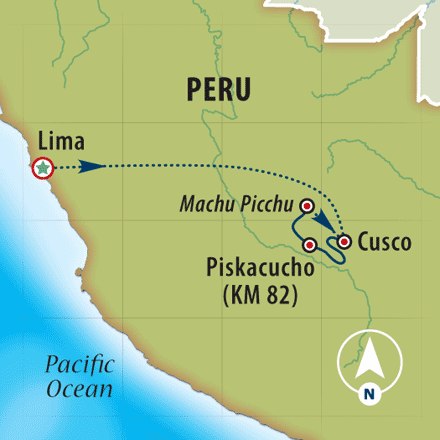 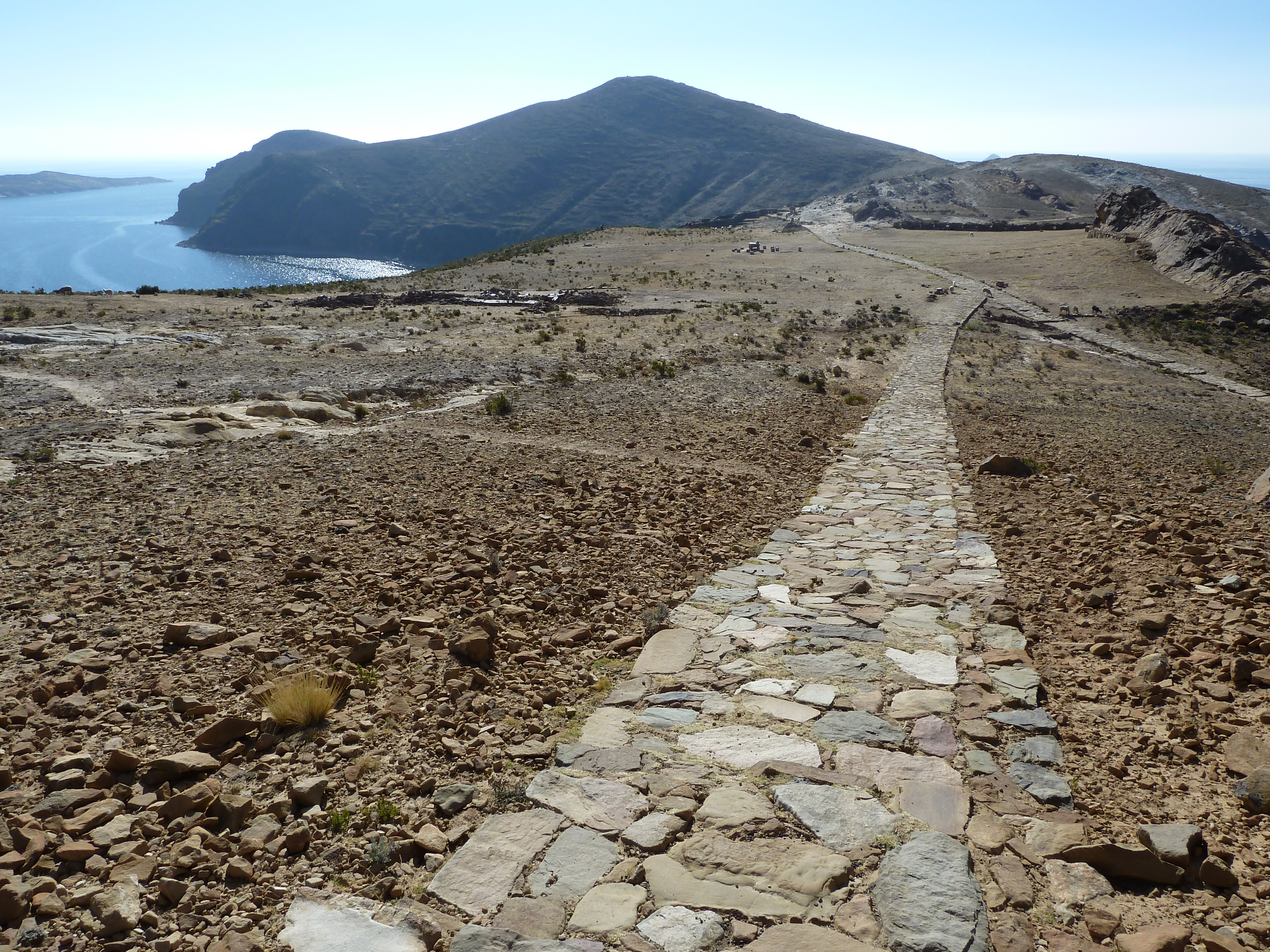 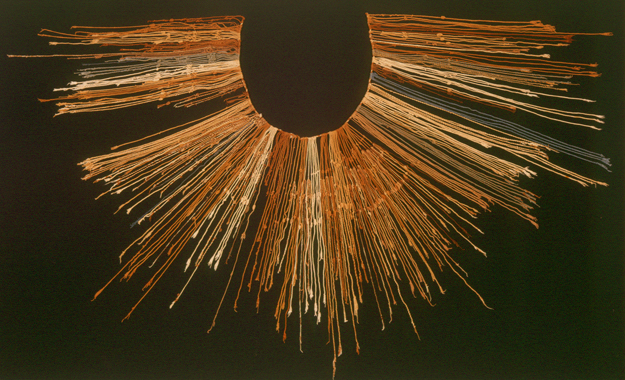 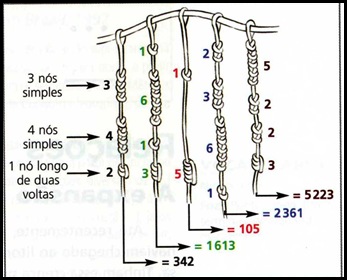 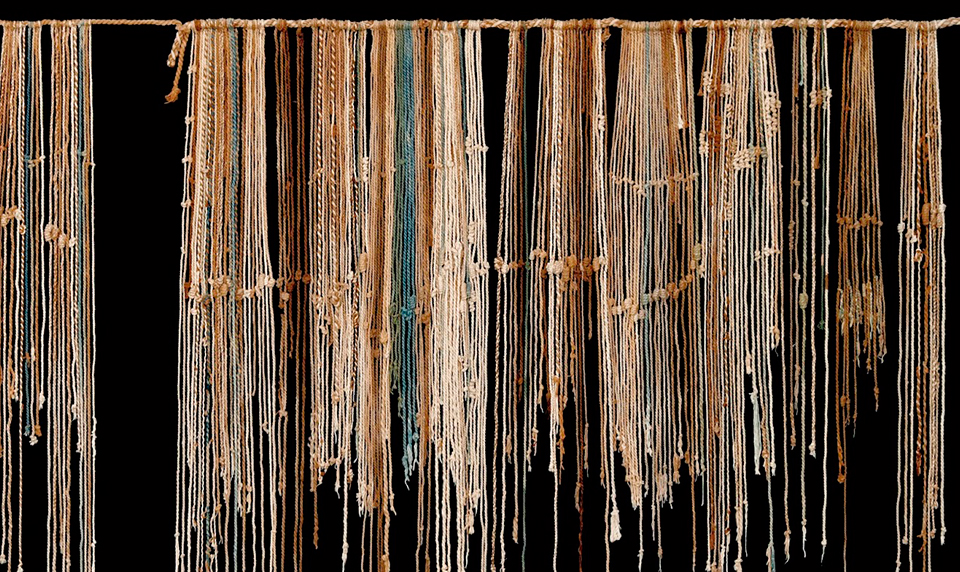